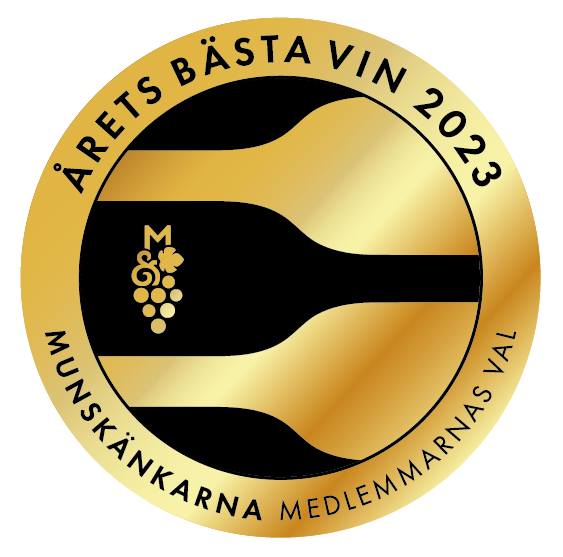 [Sektion], [Datum]
Årets Bästa vin - Chardonnay under 200 kr
Photo by Andrew Taylor from Pexels
Petit Chablis
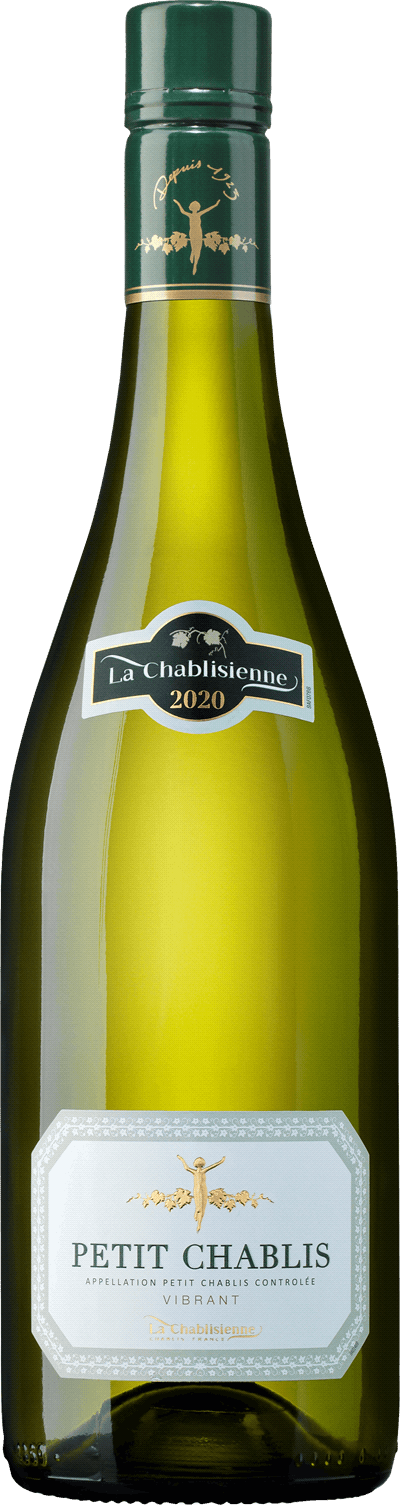 Vinfakta
Producent: La Chablisienne
Årgång: 2021
Ursprung: Chablis, Bourgogne, Frankrike
Alkohol: 12 %
Sockerhalt: Mindre än 3 gr/l
Nr: 5585
Pris: 169 kr
[Speaker Notes: Systemet
Sötma: 1
Fyllighet: 4
Syra: 10
 
Smak:
Fruktig, nyanserad, mycket frisk smak med inslag av gröna äpplen, mineral, örter, krusbär och citron.
Doft:
Fruktig, nyanserad doft med inslag av gröna äpplen, mineral, krusbär, färska örter och citrus.
Övrigt:
Petit Chablis är en av fyra appellationer i Chablis, och särskiljs genom att den speciella jordmånen ”kimmeridgelera” sällan finns här.
Lagring
Ingen uppgift
Tillverkning
Jäsning på ståltank, Vinet säljs på lättare glasflaska.
La Chablisienne är ett kooperativ som grundades 1923 och består av cirka 300 medlemmar som tillsammans äger cirka en fjärdedel av vinodlingarna i Chablis. Vingårdarna ligger spridda över hela regionen och man tillverkar både viner från grand cru och premier cru-lägen samt generisk chablis och petit chablis. Kvinnan på etiketten symboliserar de kvinnor som la grunden för kooperativet samt tog hand om vinodlingarna under krigsåren. Vinmakare är Bertrand Cherel.
 
Vinlocus
Provning: Vinjournalen 2019, 05 maj.
Bedömning: Purung doft med äpple, persika, citrus och mineral i blyga toner. Lätt, torr, un, fruktig smak med fin syra, bra längd med ännu unga aromer och rent slut. Vinner på att sparas något år.
 
Importören
Karaktär: frisk och fruktig doft med lätt mineralton. Charmerande och medelfyllig smak av citrusfrukter och klingande ren syra.
Tillverkning: Efter avstjälkning pressas druvorna som därefter får jäsa på ståltankar. Vinet lagras på sin jästfällning på ståltank innan buteljering.
Jordmån: Portland kalksten.
Vinmakare: Vincent Bartement.]
Bourgogne Blanc
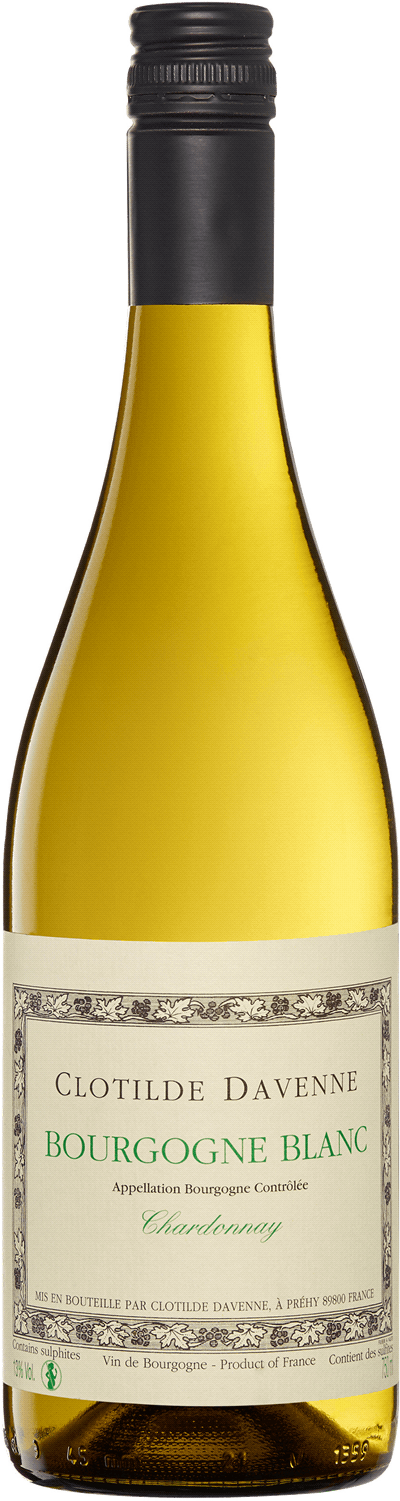 Vinfakta
Producent: Clotilde Davenne
Årgång: 2021
Ursprung: Bourgogne, Frankrike
Alkohol: 12,5 %
Sockerhalt: Mindre än 3 gr/l
Nr: 5562
Pris: 145 kr
[Speaker Notes: Systemet
Sötma: 1
Fyllighet: 4
Syra: 10

Smak:
Fruktig, mycket frisk smak med inslag av gula äpplen, citrus, ananas, mineral, krusbär och örter.
Doft:
Fruktig, nyanserad doft med inslag av gula äpplen, ananas, citrus, krusbär och mineral.
Övrigt:
Druvorna kommer från vingårdar i byn Prehy, precis utanför gränsen till appellationen Chablis.
Tillverkning: Vinet har jäst på ståltankar, följt av malolaktisk jäsning. Vinet vilar därefter på sin jästfällning fram till buteljering. Vinet säljs på lättare glasflaska.
De senaste nio åren har Clotilde Davenne drivit egen verksamhet på egendomen Les Temps Perdus, i byn Prehy i Chablis. Hon arbetade tidigare som vinmakare hos producenten Jean-Marc Brocard i 18 år.
 
Vinlocus
Provning: Vinjournalen 2021, 06 juni.
 
Bedömning: Ung, fruktig doft med gult äpple, persika, citrus, mineral och en lätt smörton. Torr, lätt, ung, fruktig smak med ännu unga aromer, bra syra, fin längd och rent, gott slut med mineralkaraktär.  
 
Importören
Karaktär: torr, mycket frisk och elegant smak med inslag av cirus, persikofrukt, gula äpplen och mineral.
Vinifikation: Druvorna skördas och pressas innan de jäser på temperaturkontrollerade ståltankar. Hundra procent av musten genomgår malolaktisk jäsning och vinet vilar därefter ett par månader på jästfällningen innan vinet buteljeras.]
Couvent des Jacobins Bourgogne Blanc
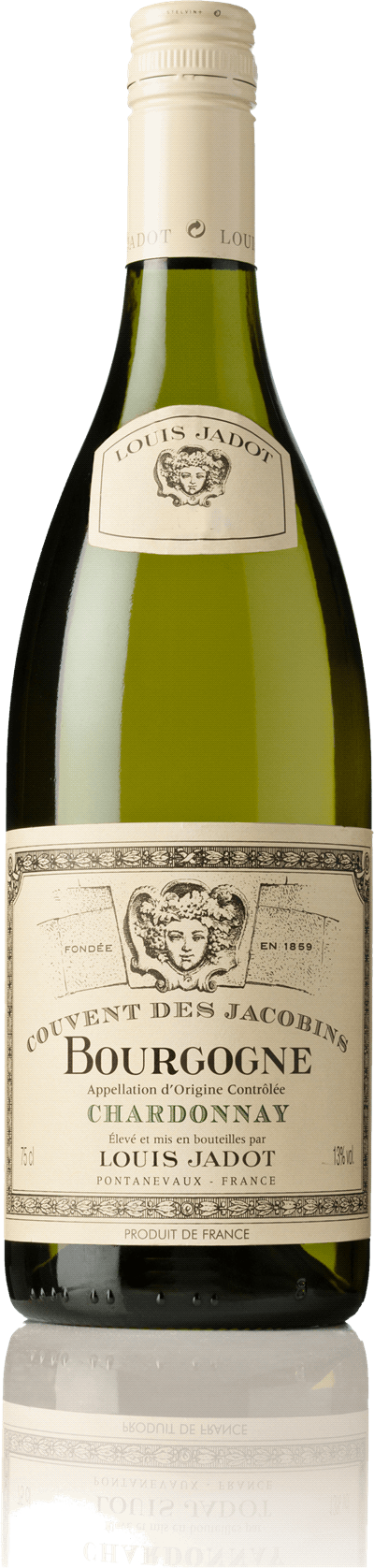 Vinfakta
Producent: Louis Jadot
Årgång: 2021
Ursprung: Bourgogne, Frankrike
Alkohol: 13 %
Sockerhalt: Mindre än 3 gr/l
Nr: 5798
Pris: 199 kr
[Speaker Notes: Systemet
Sötma: 1
Fyllighet: 6
Syra: 10
 
Smak:
Nyanserad, mycket frisk smak med fatkaraktär, inslag av gula äpplen, brynt smör, nötter, kryddor och citrus.
Doft: 
Nyanserad doft med fatkaraktär, inslag av gula äpplen, brynt smör, mineral, nötter, kryddor och apelsin.
Övrigt:
Druvorna kommer från Bourgogne.
Lagring
Inga uppgifter
Tillverkning
Inga uppgifter
Maison Louis Jadot grundades 1859. Företaget äger 210 ha vingårdar på olika platser i Bourgogne och man köper även in druvor från långtidskontrakterade odlare. Totalt produceras ca 150 olika viner från kommunviner till grand cru.
 
Vinlocus
Provning: Vinjournalen 2021 01 januari.
Bedömning:
Öppen, ung doft med inslag av gula frukter, rostad ek och lite mineral. Medelfyllig, torr smak med god, fruktig inledning, sammansatt mitt med inslag av fat, fin, balanserad syra och i avslutningen en lätt strävhet. Druvtypisk. 13%
 
Importören
Druvorna kommer från de bästa vingårdarna i Côte d’Or, Chalonnais och Viré-Clessé.  Macônnais-druvorna ger vinet fräschhet medan Côte d’Or och Chalonnais ger vinet struktur.
Vinet vinifieras både på ståltank och ekfat.
Karaktär: fylligt och smakrikt med fatkaraktär. Inslag av ananas, smör, nätter, gula päron, vanilj och citrusskal
Vinmakare: Frédéric Barnier.]
Côtes du Jura Chardonnay
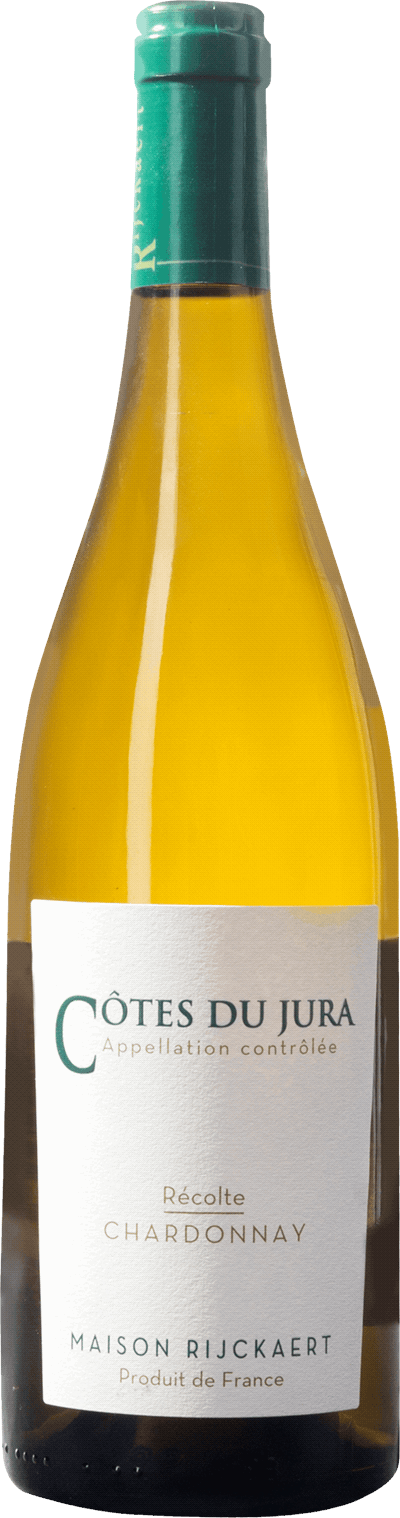 Vinfakta
Producent: Maison Rijckaert
Årgång: 2020
Ursprung: Jura, Frankrike
Alkohol: 13 %
Sockerhalt: Mindre än 3 gr/l
Nr: 2327
Pris: 199 kr
[Speaker Notes: Systemet
Sötma: 1
Fyllighet: 7
Syra: 10

Smak:
Nyanserad, mycket frisk smak med fatkaraktär, inslag av gula äpplen, honung, hasselnötter, ananas, mineral, citron, kryddor och vanilj.
Doft:
Nyanserad doft med fatkaraktär, inslag av gula äpplen, nötter, päron, mineral och kardemumma.
Övrigt:
Druvorna kommer till största delen från vingårdar i Buvilly i Jura. De flesta vingårdarna ligger i östlig riktning. Jordmånen är kalksten med inslag av fossil och märgel. Druvorna skördades för hand.
Lagring
Vinet lagrades på ekfat i nio månader.
Tillverkning
Musten jäste med naturlig jäst på ekfat.
Maison Rijckaert grundades 1998 av Jean Rijckaert och består av 4 ha i Bourgogne och 5,5 i Jura. 2013 togs företaget över av Florent Rouve som också är firmans vinmakare. Inga kemiska bekämpningsmedel används i vingårdarna.
 
Vinlocus
Provning: 
Vinjournalen 2020 12 december
Bedömning: 
Fruktig doft med persika, torkad aprikos, fat och smör. Medelfyllig, torr, fruktig smak med god kropp, balanserad, ganska stram syra, mycket bra längd och fast slut. Druvtypisk. 
 
Importören
Karaktär: ungdomlig, torr, frisk och nyanserad med inslag av gult äpple, citrus, gul stenfrukt, mineral, vita blommor och fat. Vinet har en lång och nyanserad eftersmak.
Vinstockarna är mellan 15-30 år gamla.
Tillverkning: Efter skörden pressas druvorna försiktigt och musten tappas över i 228 liter stora ekfat. Man tillsätter ingen jäst, utan jäsningen får starta spontant i ekfaten där vinet också lagras ca nio månader. Endast gamla ekfat används.]
L Chardonnay
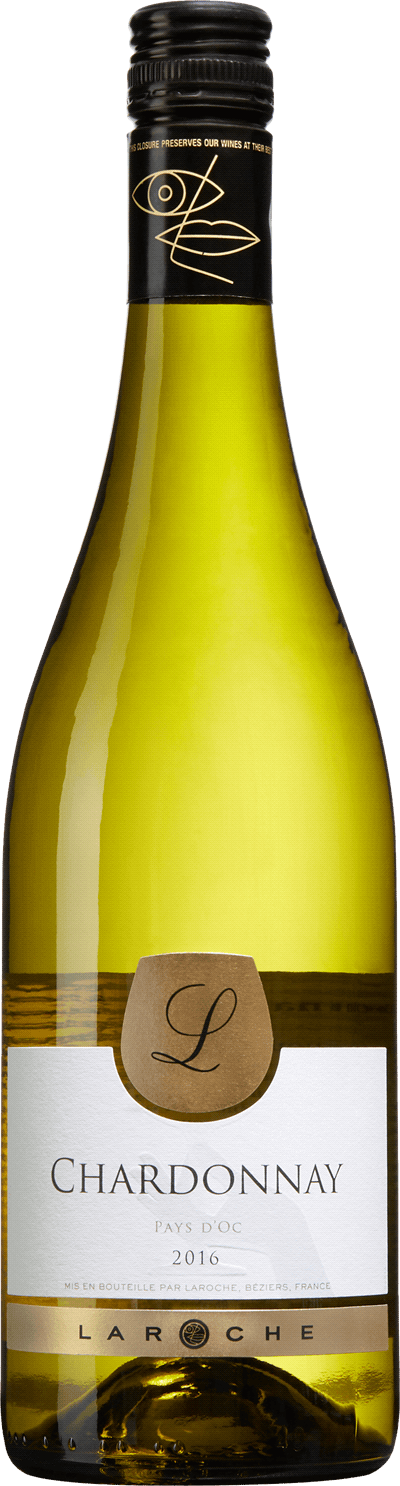 Vinfakta
Producent: Domaine Laroche
Årgång: 2021
Ursprung: Pays d’Oc, Languedoc-Roussillon, Frankrike
Alkohol: 13 %
Sockerhalt: Mindre än 3 gr/l
Nr: 5649
Pris: 105 kr
[Speaker Notes: Systemet
Sötma: 1
Fyllighet: 4
Syra: 9

Smak:
Fruktig smak med inslag av gröna äpplen, örter, päron och citrus.
Doft:
Fruktig doft med inslag av gröna äpplen, örter, persika och citrus.
Övrigt:
Pays d’Oc är Frankrikes största vinområde, det stäcker sig från från Pyrenéerna till Provence,  och är ett samlingsnamn för flera vindistrikt i languedoc-Roussillon.
Lagring
Ingen uppgift
Tillverkning
Ingen uppgift, Vinet säljs på lättare glasflaska.
 
Domaine Laroches historia sträcker sig tillbaka till 1850. Vinhuset var en av de producenter som utvecklade vingårdarna i Chablis. Nu har Domaine Laroche även etablerat vinproduktion i Languedoc, Chile och Sydafrika.
 
Vinlocus
Provning: Fast sortiment – nya årgångar mars 2023
Bedömning: Ung, fruktig doft med persika, äpple och citrus. Medelfyllig, god, frukt smak med balanserad syra och fin längd. Druvtypisk]
Bonterra Chardonnay
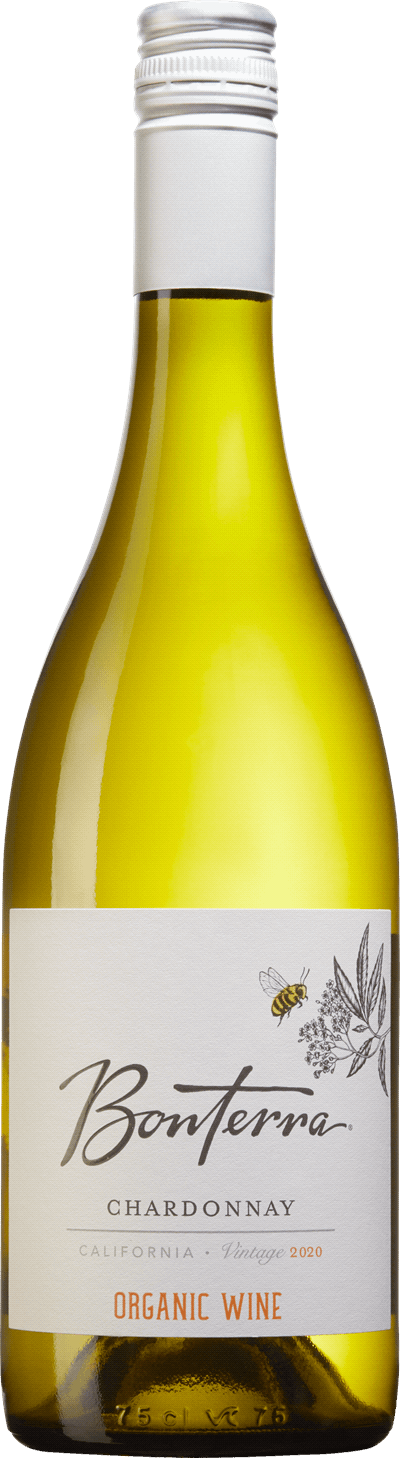 Vinfakta
Producent: Bonterra Vineyards
Årgång: 2021
Ursprung: Kalifornien, USA
Alkohol: 13 %
Sockerhalt: 5 gr/l
Nr: 16632
Pris: 149 kr
[Speaker Notes: Systemet
Sötma: 1
Fyllighet: 7
Syra: 9
 
Smak:
Fruktig smak med rostad fatkaraktär, inslag av mango, brynt smör, macadamianötter, kryddor, ananas, apelsin och vanilj.
Doft:
Mycket fruktig doft med rostad fatkaraktär, inslag av persika, smör, macadamianötter, kryddor, ananas, apelsin och vanilj.
Övrigt:
Från Kalifornien på USA:s västkust. Bonterra är en av de äldsta ekologiska vintillverkarna i USA och har sedan 1993 bara producerat vin från ekologiskt odlade druvor.
Lagring: Vinet har lagrats på ekfat. Majoriteten av faten var äldre och neutrala. 15 procent var nya.
Tillverkning: 70 procent av vinet har jäst i franska och amerikanska ekfat. Resterande del jäste i rostfria ståltankar.
 
Vinlocus
Provning: Vinjournalen 2020, 10 oktober
Bedömning: Avrundad, fruktig, ung doft med persika, torkad aprikos, ek och smör i tonerna. Medelfyllig, torr, fruktig och fatig smak med bra kropp, en del ekiga tanniner, god syra, bra intensitet och fast slut.
 
Importören
Bonterra Organic Estates är baserade i Mendocino County.
Tillverkning: 100 % av vinet har lagrats på fransk och amerikansk ek, varav 15 procent i ny ek, i 5 månader.
Karaktär: Fruktig smak med toner av gula äpplen, honungsmelon, ananas och mango. Rostad fatkaraktär med tydliga inslag av brynt smör och nötighet.]